Virtual Research Environments for implementing Long-tail Open Science30 September 2016 - Krakow
Pasquale Pagano
CNR, Italy
pasquale.pagano@isti.cnr.it
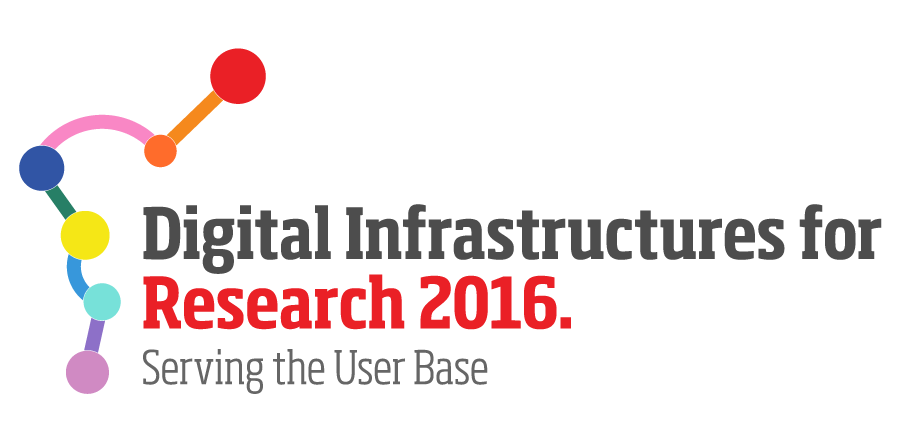 Context
Open Science: make scientific research, data and dissemination accessible to all levels of an inquiring society, amateur or professional 
Keywords: Open Access, Open Research, Open Notebook Science
Science 2.0: use network technologies to process large data sets and share experimental results and processes using a collaborative approach. Support Reproducibility-Repeatability-Reusability (R-R-R) of Science
Keywords: Provenance of the scientific process and workflows, 
Collaborative and Repeatable Science
Virtual Research Environments for implementing Long-tail Open Science
2
Long-tail Open Science
Not individual researchers but group of researchers
cost and time required to implement this approach 
largely exceed the  available capacities
Virtual Research Environments for implementing Long-tail Open Science
3
Requirements for IT systems
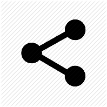 Support collaborative research and experimentation

Implement Reproducibility-Repeatability-Reusability

Allow sharing data and findings

Grant open access to produced scientific knowledge and data

Tackle simplified access to existing computing and storage resources

Ensure low operational and maintenance costs

Manage heterogeneous data access policies
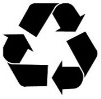 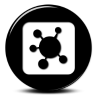 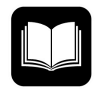 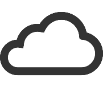 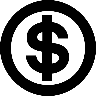 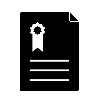 Virtual Research Environments for implementing Long-tail Open Science
4
Virtual Research Environment
An operational environment
Where set of resources (data, services, computational, and storage resources) 
are assigned to group of users via interfaces
for a limited timeframe
Created on demand
No cost for the resource providers
Open to host and operate custom software
Regulated by tailored policies
L. Candela, D. Castelli, P. Pagano (2013) Virtual Research Environments: An Overview and a Research Agenda. Data Science Journal, Vol. 12
Virtual Research Environments for implementing Long-tail Open Science
5
VRE Creation
Metadata
Applications
Simple and effective process 
to define a new environment
Data
Configuration
Applications vs Services
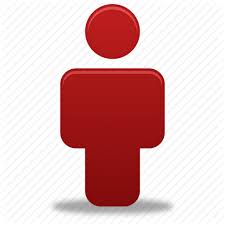 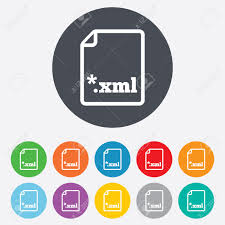 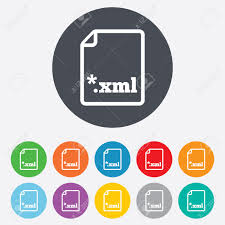 Logical View
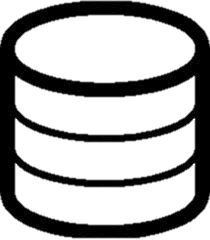 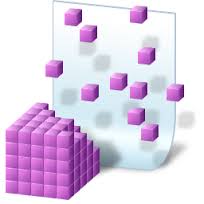 Applications
Data
Hardware
Configuration
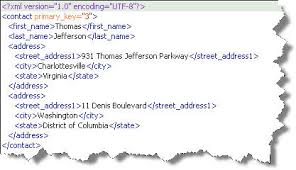 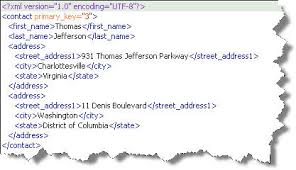 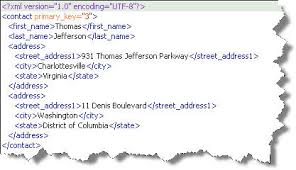 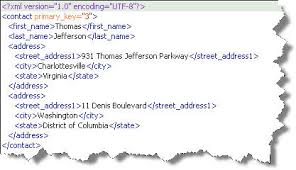 Registry
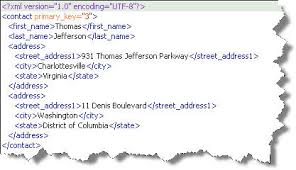 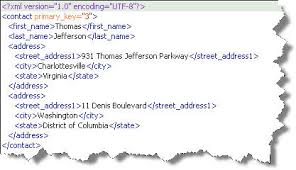 Physical View
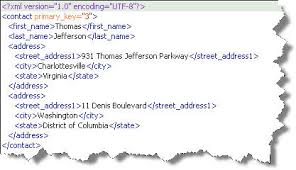 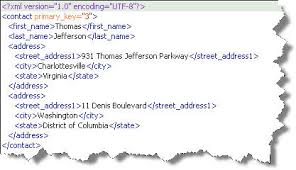 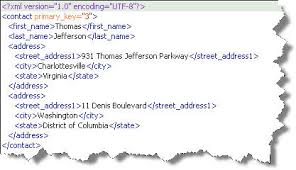 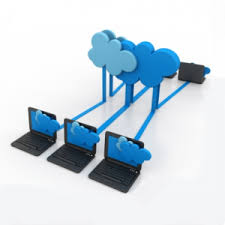 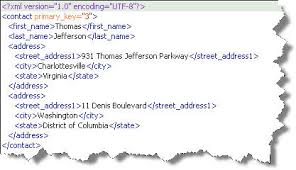 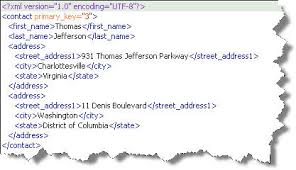 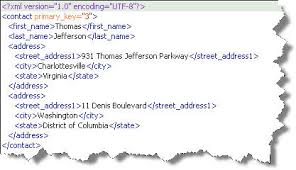 Data
Software, Tools, Services
VREs in operation
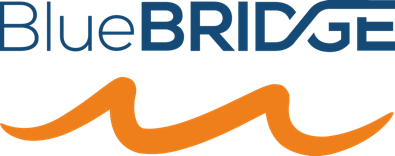 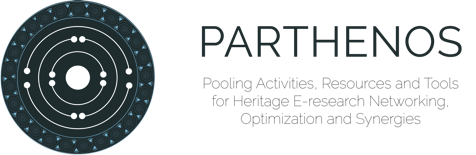 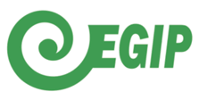 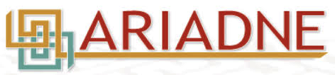 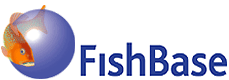 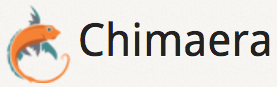 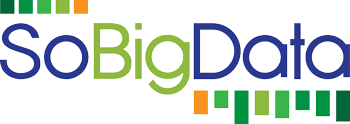 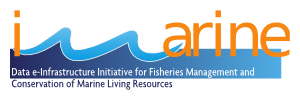 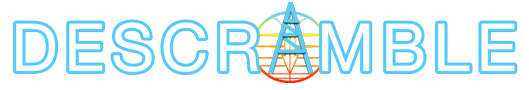 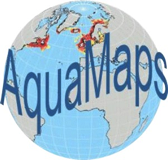 Data Sharing
VRE Builder
Data Curation
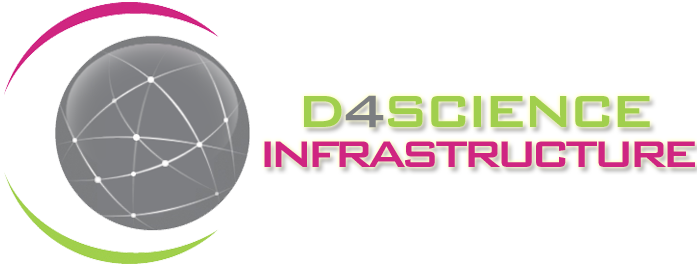 Data Publication
Security
Data Preparation
Data Provenance
Monitoring
Data Analysis
Mediator
Connector
Mediator
Connector
Data Infrastructures
Computing Infrastructures
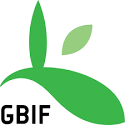 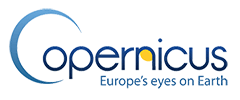 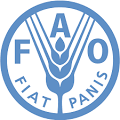 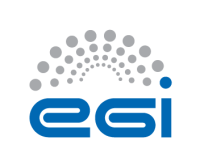 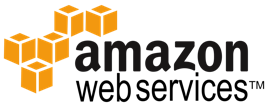 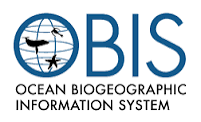 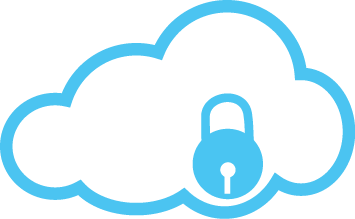 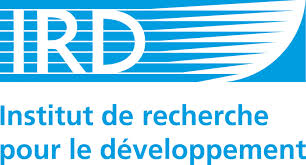 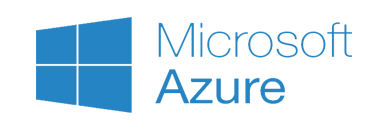 The iMarine Use Case
VREs in operationThe D4Science e-Infrastructure
D4Science supports scientists in several domains
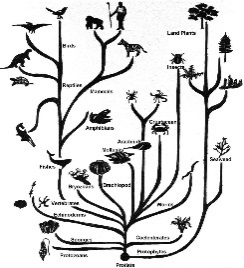 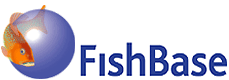 1. More than 25 000 taxonomic
studies per month
i-marine.d4science.org
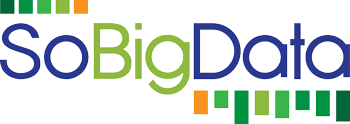 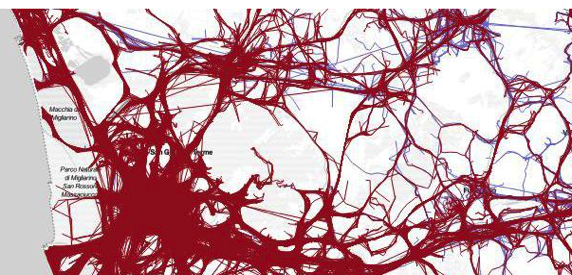 4. Performs cross-disciplinary social mining research
sobigdata.d4science.org
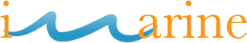 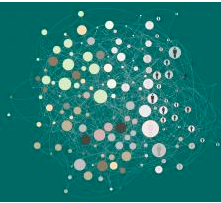 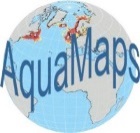 2. More than 60 000 species distribution maps produced and hosted
i-marine.d4science.org
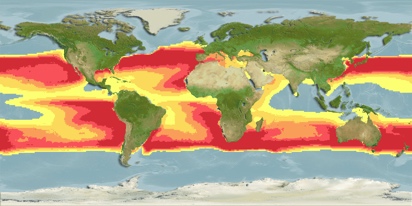 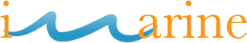 5. Enhances communication and exchange in Linguistic Studies, Humanities, Cultural Heritage, History and Archaeology
services.d4science.org
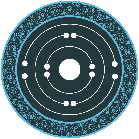 PARTHENOS
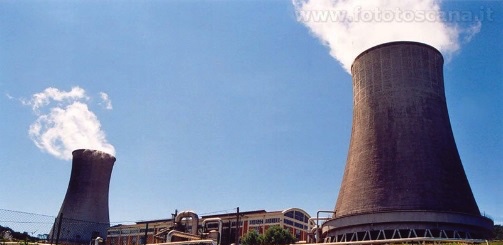 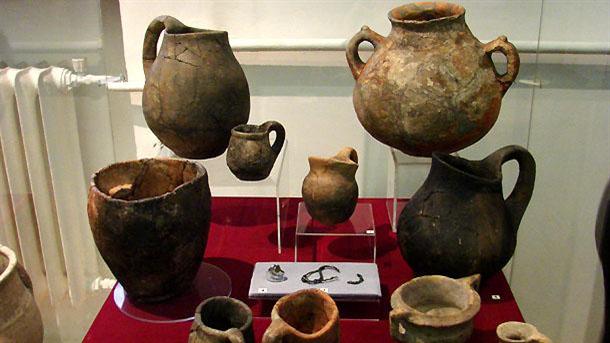 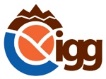 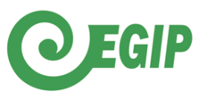 3. Used to build a pan- European geothermal energy map
egip.d4science.org
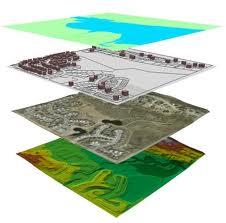 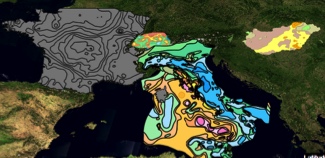 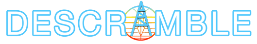 Virtual Research Environments for implementing Long-tail Open Science
9
VREs: Social Networking
Social networking is key to share information in the VRE
It offers a continuously updated list of events / news produced by users and applications
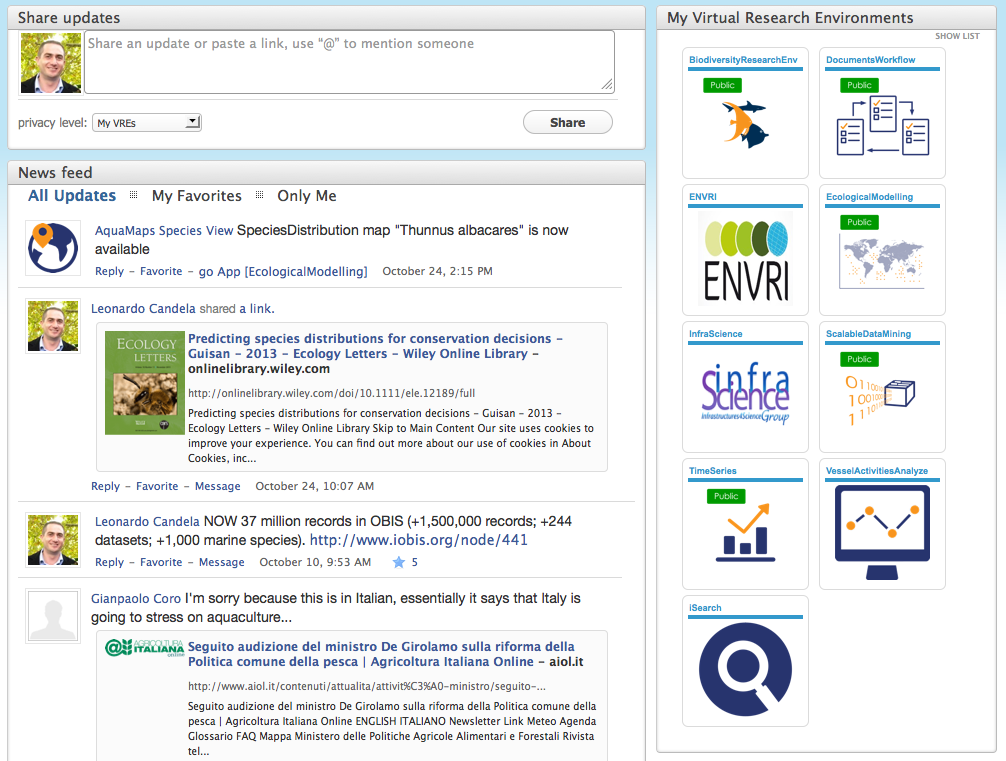 Share News
Application-shared News
User-shared News
Virtual Research Environments for implementing Long-tail Open Science
10
VREs: The Workspace
A folder-based file system allowing managing and sharing information objects
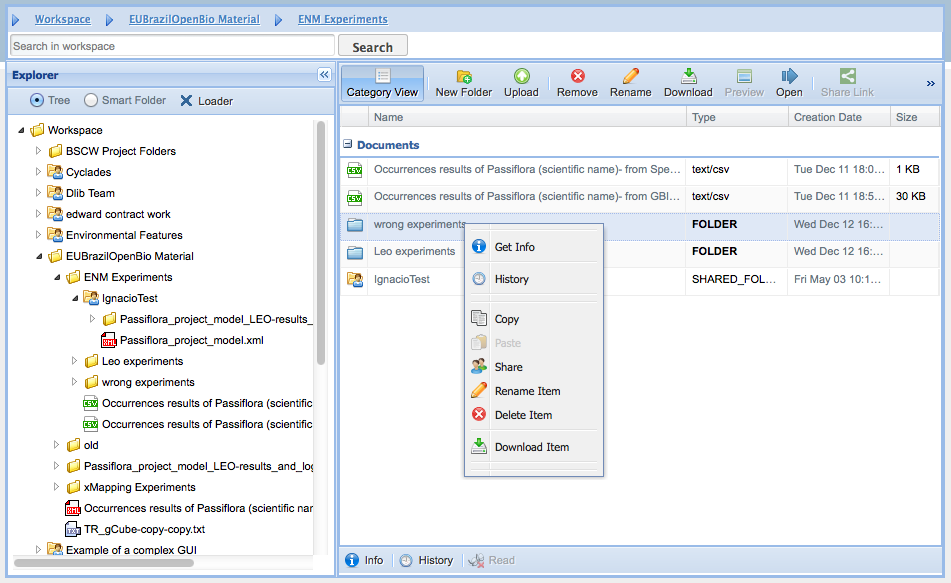 Virtual Research Environments for implementing Long-tail Open Science
11
Software Integration
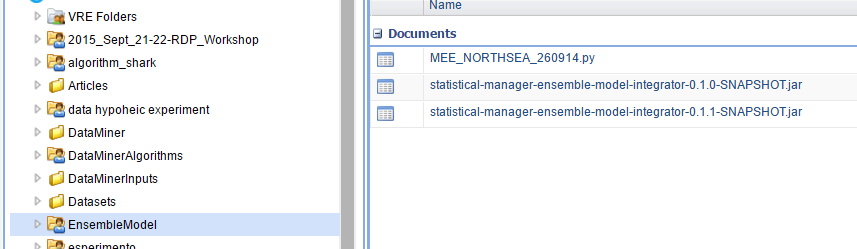 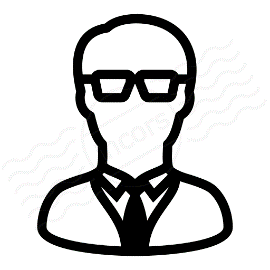 Scientist’s provided script
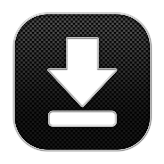 Download the (python, R, Java, …) script and the user’s data
User’s data
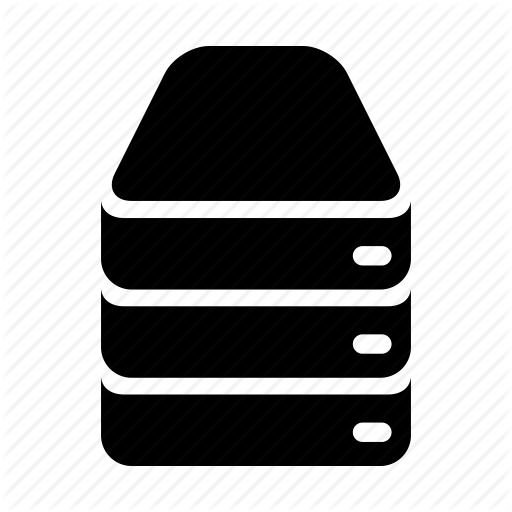 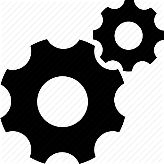 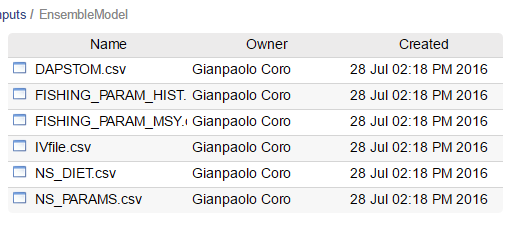 Execute script
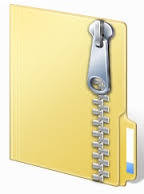 Collect output
Infrastructure
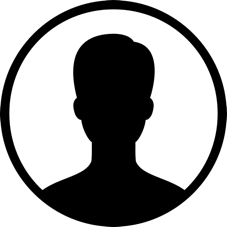 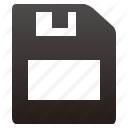 Save Output on the User’s Workspace, with provenance info
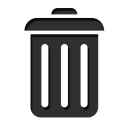 Destroy local copies of I/O and script
Virtual Research Environments for implementing Long-tail Open Science
12
Collaborative experiments
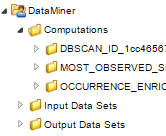 Shared online folders
In the e-Infrastructure
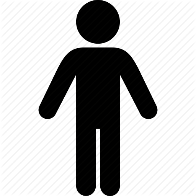 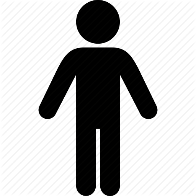 Inputs
Results
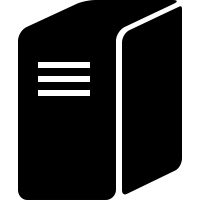 Outputs
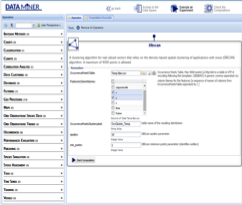 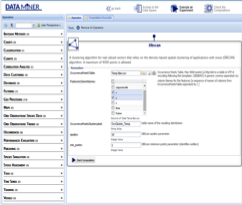 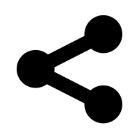 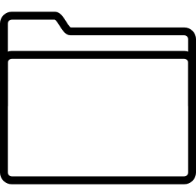 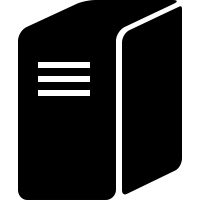 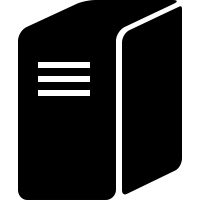 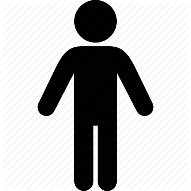 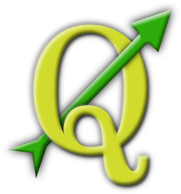 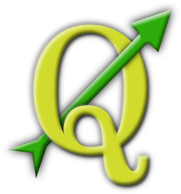 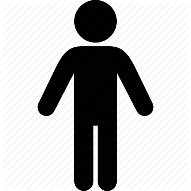 WS
Computational system
Through third party software
Virtual Research Environments for implementing Long-tail Open Science
13
Scientific Workflow
Updates the script on 
his private Workspace
1
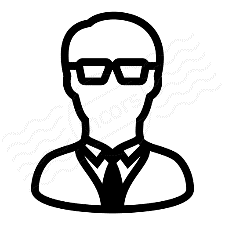 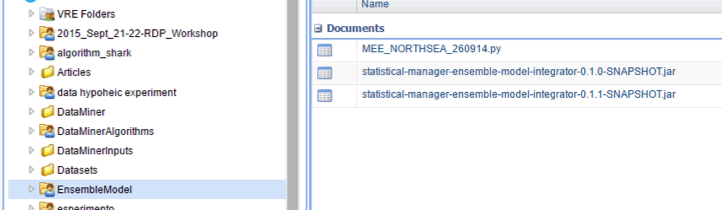 Script provider
The service downloads
the script on-the-fly
2
8
This user can execute the experiment again
and share the computation with other users
9
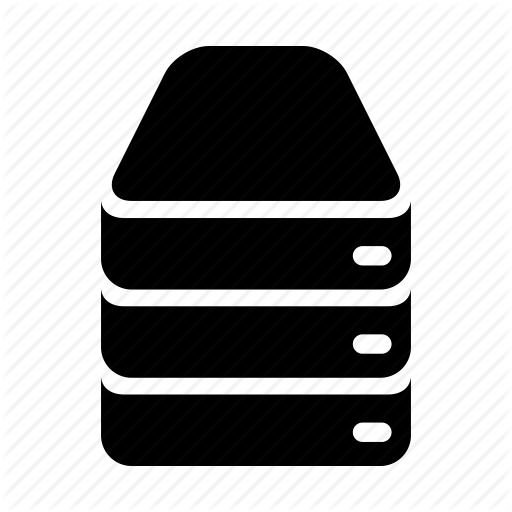 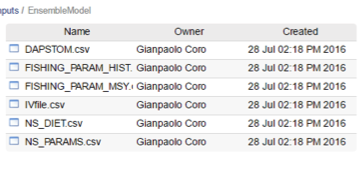 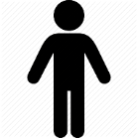 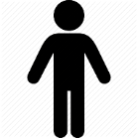 4
7
A user executes an experiment on his/her data
3
5
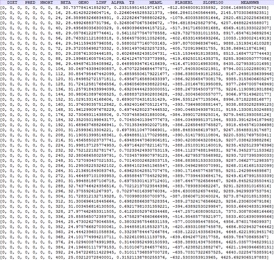 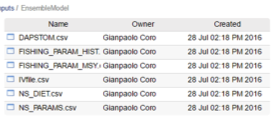 10
The output, the input and the parameters can be shared with another user
6
Virtual Research Environments for implementing Long-tail Open Science
14
Conclusions
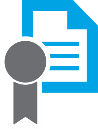 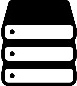 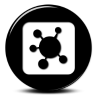 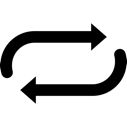 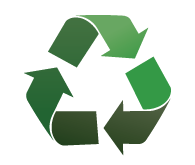 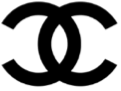 Virtual Research Environments for implementing Long-tail Open Science
15
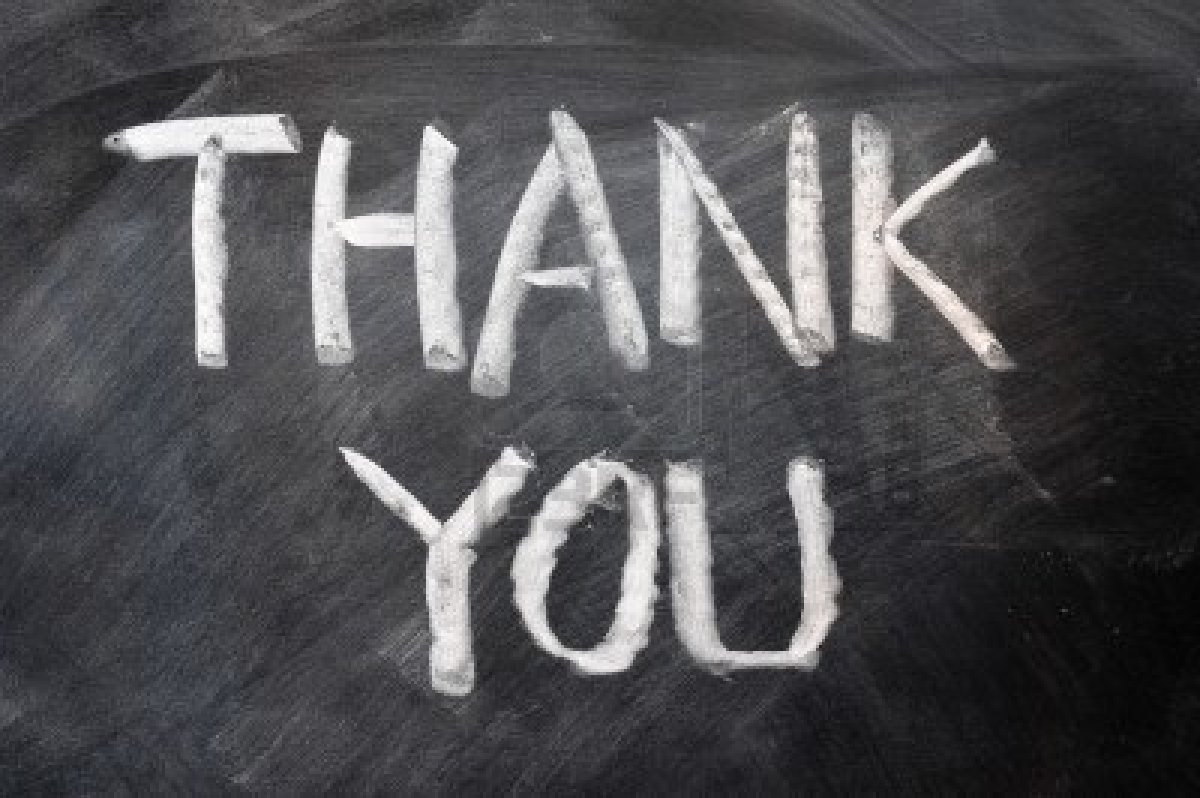 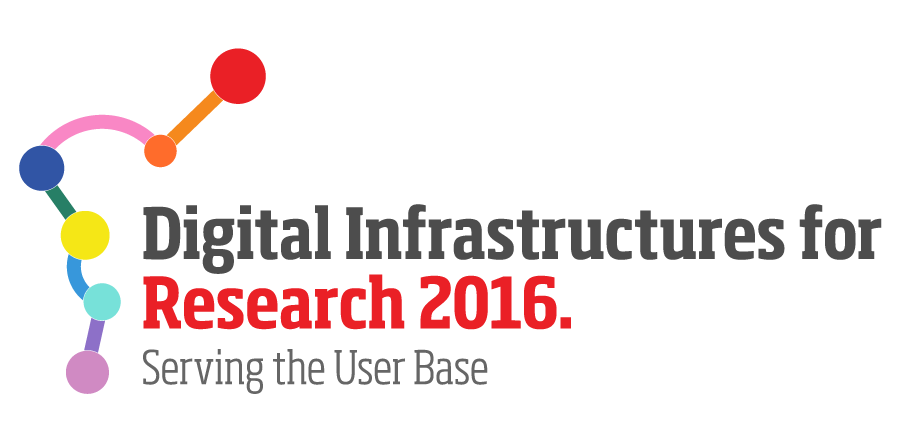 Visit us at www.bluebridge-vres.eu
Try it at  i-marine.d4science.org
Virtual Research Environments for implementing Long-tail Open Science
16